عنوان مقاله: بررسی نگرش شهروندان میبدی نسبت به آلودگی هوا و عوامل اجتماعی موثر بر آن
نویسندگان: مسعود حاجی زاده میماندی، منوچهر علی نژاد. کمال رشیدی نژاد
منبع: سال یازدهم، شماره چهلم  پاییز 1400
 صص 1-33
چکیده:
در عصر حاضر غفلت از محیط زیست و بی توجه یبه آن به شدت در حال گسترش است. تلاش برای توسعه و شهرنشینی و تامین رفاه و اسایش بشر مضرات و مزایایی برای انسان و صنعت به همراه داشته و یکی از این مضرات که جامعه  شهروندان عامل آن هستند، آلودگی هوا می باشد. در این پژوهش  از رویکردها نظری سبک زندگی و سرمایه فرهنگی بوردیو،  شبکه اجتماعی کاستلز و زیست جهان هابرماس و دیگران بهره برده شده است. از ان جا که  شهروندان با نگرش و رفتارهای  خود می توانند در کاهش و افزایش آودگی هوا موثر واقع  گردند. هدف اصلی پژوهش حاضر، بررسی  نگرش شهروندان میبدی نسبت به آلودگی هوا و عوامل اجتماعی موثر بر آن می باشد.  این پژوهش  از نوع توصیفیف تحیلی و پیمایشی بوده و جامعه آماری شهروندان 16 سال و بالاتر شهر میبد بوده است.
سرمایه فرهنگی بوردیو
بر طبق سر شماری 1395 حدود 97000 نفر بوده که از آن حجم نمونه 420 نفر به شیوه نمونه گیری کوکران و به صورت نمونه گیری تصادفی چند مرحله ای انتخاب شده اند. یافته های نشان می دهد که بین متغیر های سن، وضعیت تاهل، سطح تحصیلات، وضعیت سکونت میان در آمد و نگرش شهروندان به آلودگی هوا رابطه معناداری وجود دارد اما بین جنسیت و نگرش جنسیت شهروندان به آلودگی هوا رابطه ای وجود ندارد. همچنین بین سبک زندگی، سرمایه فرهنگی، شبکه اجتماعی رابطه ی مثبت و مستقیم و بین سودمحوری رابطه منفی معنادار با متغیر وابسته  وجود دارد..
نتایج تحلیل رگرسیون نشان می دهد که متغیرهای  باقی مانده در مدل رگرسیون 19 درصد از واریانس متغیر وابسته را تعیین و تبیین می کنند و متغیرهای  سبک زندگی، گرایش به سود محوری و سن به ترتیب بیشترین نقش را در مدل رگرسیون پژوهش  ایفا می کنند. نتایج حاصل از تحقیق نشان داد که شهروندان میبدی بر اولویت  حفظ محیط زیست حتی با وجود درامد و سود حاصل  از کار در کارخانجات تاکید داشته و همچنین مقوله  سبک زندگی داری سهم و وزن سهم بیشتری در تبیین  متغیر وابسته داشته است که تقویت و تغییر در ان و سرمایه ی فرهنگی باعث تغییر در نگرش شهروندان به آلودگی هوا و حفظ محیط زیست می گردد
واژه های کلیدی:
آلودگی هوا، نگرش شهروندانف سرمایه اجتماعی ، میبد، یزد.
بیان مساله
محیط زیست بستر تولید و تحلیل بشر استف هر گونه آلودگی در ان مستقیم به انسان بر می گردد و از ان جا که رشد جمعیت انسانی زیر بنای بسیاری  از مشکلات زیست محیطی است می توان گفت که انسان و محیط در تعامل با یکدیگر اثرات متقابل قابل توجهی بر هم دارند. حال اگر به نقش تاثیر گذار انسان یقین داشته باشیم به این باور که انسان می توانند با نگرش و کنش خود مسبب تغییرات گسترده ی محیطی شو معتقد خواهیم بد نگرش نظامی از عناصر شناختی احساسی و تمایل به عمل نسبت به هر گونه واقعیت  محیطی است.
واقعیت  محیطی
(ترکان و کجباف، 1387، فریدمن و همکاران، 1970، کریمی و صفاری ینا ، 1384) بر اساس مباحث آلپورت (1371) نگرش ها تاثیرات پویایی بر روی پاسخ  افراد به اشیا افراد و موقعیت ها دارند و به طور مستقیم به اعمال و رفتار ما مربوط می شوند. تاثیر نگرش ها بر رفتار در نگاه اول بدیهی می نماید اما رابطه ی نگرش و رفتار بسته به موضوع  با پیچیدگی های زیادی مواجه است . در این پژوهش، موضع  مد نظر ما که بسی تاثیر  پذیر از نگرش و رفتار انسان است، محیط زیست می باشد.
پیچیدگی های زیاد
محیطی که انسان در ان زندگی می کند همچون عنصری زنده هم تاثیر  می پذیرد و هم تاثیر  می گذارد با صنعتی شدن و تنوع نیازهای انسان و تغییر اساسی در محل زندگی انسان، شهرا به وجود امدند که با گذر زمان گسترش بی رویه ی شهری منجر به ایجاد مشکلات زیست محیطی شد.
صنعتی شدن
شهر یک پیده پویا است. محیط شهری خوب و با هویت مکانی است که تا حدی با شخص، فرهنگ و رفتارهای وی تناسب داشته باشد و ابزاری برای برقراری پیوند بین فرد و جامعه اشف گذشته و تاریخش ف حیات شهریف زمان و محیط پیرامونش گردد (خطیبی، 1392) برخی از ارزش ها هستند که از بین رفتن ان ها، شهر و شهروندان را بی هویت خواهد ساخت. یکی از عواملی که با ارزش های شهری با صنعتی شدن جوامع آسیب وارد می کند مخاطرات زیست محیطی و انواع آلاینده های شهری هستند.
مخاطرات زیست محیطی
تعاریف متعددی برای آلودگی هوا ارائه  شده است. انجمن مشرترک مهندسین آلودگی هوا و کنترل آن، آلودگی هوا را بدین صورت تعریف کرده است: آلودگی هوا عبارت از  وجو یک یا چند آلاینده ، در هوای آزاد مانند گازها، بخارات، گرد و غبار، بو، دود غلیظ، که برای زندگی انسانف حیوان  و گیاه خطرناک بوده و برای اموال مضر باشد و یا به طور غیرقابل قبول مانع استفاده راحت از زندگی و اموال گردد (اصیلیان و همکاران،  1386، 17)
منابع عمده آلودگی هوا عبارتند از منابع طبیعی (طوفان گرد و غبار، فعالیت آتشفشانیف دود و خاکستر، آتش سوزی های جنگلیف شهاب های آسمانی، مانع گیاهی و حیوانی، چشمه های آب گرم معدنی) و منابع مصوعی (وسایل نقلیه موتوری، صنایع و نیروگاه ها، سیستم های گرم کننده منابع خانگی و تجاری، زباله سوزها و مواد رادیو اکتیو) (امیربیگی و احمدی آسور، 1388، 9)
منابع عمده آلودگی ها عبارتند از منابع طبیعی (طوفان گرد و غبار، فعالیت آتشفشانی، دود و خاکستر، آتش سوزی های جنگلی، شهاب های آسمانی، منابع گیاهی و حیوانی چشمه های آب و گرم معدنی) و منابعع مصنوعی (وسایل نقلیه موتوری، صنایع و نیروگاه ها، سیستم گرم کننده منابع خانگی و تجاری زباله سوز ها و مواد رادیو اکتیو ) (امیر بیگی و احمدی آسور، 1388، 9) آلودگی هوا بیش از هر آلودگی دیگری  (دو سوم موارد مرگ ناشی از انواع آلودگی ) جان انسان ها را گرفته است. بیشتر آلودگی  های مصنوعی ناشی از فعالیت وسایل نقلیه  و کارخانه ها هستند (دنورز، 1380، 36)
آلودگی  های مصنوعی
به طور کلی حضور هر ماده ای در محیط که سبب ترکیبات شیمیایی یا مقدار آن، مانع از انجام فرایند های طبیعی شده و محیطی نامطلوب به وجود آورد و به سلامتی موجودات اثرات سوء گذار (اکبری و همکاران، 1386،  338) و آن را به خطر اندازد. 
آلودگی نامیده می شود. قابل توجه این که طبق این تعریف، آلودگی لزوما شامل خسارت فیزیکی نمی باشد، ایجاد وقفه  در فعالیت های انسان خود آلودگی است (میلر، 1386، 11)
فرایند های طبیعی شده
بسیاری بر این باورند که راه حل بحران های محیط زیستی را باید در تغییر رفتار و نگرش انسان و روش زندگی وی بر کره خاکی جست و جو کرد (حجازی، 1396، 17) رفتارهای زیست محیطی ضمن این که بر بیشتر مسائل و تهدیدات  زیست محیطی تاثیر می گذارند، خود نیز از عواملی تاثیر می پذیرند استرن و همکاران (1993) گرافتون و همکاران (2003) و صالحی (2008) در مطالعات خود نشان داده اند  که اگاهی زیست محیطی و شناخت مسائل زیست محیطی متغیر موثری بر رفتارهای زیست محیطی است.
اگاهی زیست محیطی
محققان  مذکور بر این باورند که افزایش آگاهی عمومی، زیست محیطی می تواند مسائل و مشکلات زیست محیطی را کاهش دهد و منجر به رفتارهای مسئولانه در بابر محیط زیست  شود (صالحی و امام قلی، 1391) عامل دیگر که بسیار مهم است و بر رفتارهای زیست محیطی افراد تاثیر می گذارد، سبک زندگی افراد است (گیدنز، 1388، 121)
بر اساس گزارش سازمان بین المللی، رتبه ایران در حوزه عملکرد محیط  زیست در سال 2006 ، 53 بوده است که این رتبه در سال 2008 به 67 و در سال 2010 به 78 سقوط کرده است. ضرر و زیان سالیانه ناشی از آلودگی هوا بالغ بر 7 میلیارد دلار و 16 میلیارد دلار تا سال 2016 (بنا به اعلام بانک جهانی) خواهد رسید. رتبه 13 تولید گازهای گلخانه ای در بین کشورهای دنیا گزارش شده است. (مرکز پژوهش های مجلس شورای اسلامی 1387) بنا بر گزارش سازمان جهانی بهداشت، در جهان سالیانه 7 میلیون نر در اثر آلودگی هوا جان خود را از دست می دهند (Who, 2014)
آلودگی ناشی از صنایع، منبع اصلی آلودگی است که در اثر فعالیت های مصنوعی ایجاد می شود. واحد های صنعتی و آلاینده مانند کوره های آجرپزی و کارخانجات کاشی را از جمله عوامل آلودگی هوای شهری یزد و سایر شهرهای این استان می توان محسوب کرد (کوچکزاده، وب سایت، یزدرسا) صنایع آلاینده ی متعدد از جمله کارخانجات  کاشی، گچ فولاد کوره های آجرپزی، شهرک های صنعتی و غیره در این استان وجود دارد که موجب آلودگی بیش از حد هوای استان یزد می شوند (سادات موسوی، وب سایت سازمان حفاظت محیط زیست) با توجه به این که در میبد  صنعت غالب، کاشی و سرامیک است..
فعالیت های مصنوعی
از میان کل آلاینده ها بخش عمده آن به صنایع موجود کاشی در میبد باز می گردد. یکی از معضات بسیار جدی صنایع که متاسفانه در حد شایسته دغدغه مردم و مسئلان نبوده است، موضوع ابعات خطرناک زیست محیطی ناشی از توسعه نامتوازن صنایع آلاینده  است.  با توجه که در میبد صنعت غالبف کاشی و سرامیک است، از میان کل آلاینده ها بخش عمده ان به صنایع موجود کاشی در میبد باز می گردد. یکی از معضلات بسیار جدی صنایع که متاسفانه در حد شایسته دغدغه مردم و مسئولان نبوده است
موضوع تبعات خطرناک زیست محیطی ناشی از توس نامتوازن صنایع آلاینده  است. با توجه به این که شهر میبد در یک اکوسیستم کویری قرار دارد، این اکوسیستم کویری، اکوسیستمی با ظرفیت برد زیست محیطی بسیار محدود شکننده،  حساس و آسیب پذیر نسبت به بارگذاری استف متاسفانه،  استقرار بیش از حد ضنایع آلاینده صنعتی و کاشی در این منطقه از یک طرف و جانمایی اشتباه ای صنایع از طرف دیگر  دست به دست هم داده تا ما در این منطقه از یک طرف و جانمایی اشتباه این صنایع از طرف دیگر دست به دست  هم داده تا ما در این  منطقه علاوه بر این که در بعضی از روزهای سال شاهد وارونگی جوی هستیم، در کنار آن ما شاهد  بالا تر از حد رفتن آلاینده خروجی از این صنایع در مقایسه با استاندارد زیست محیطی هستیم این روزها صحبت از معضلات متعدد ناشی از استقرار بیش از حد صنایع آلاینده  در دشت یزد.- ارکان، افکار عمومی مردم استان یزد و خصوصا شهروندان میبدی را تحت الشعاع خود قرار داده است (مقصود لو، 1393)
هر چند در نگاه اولئ به نظر می رسد  که آلودگی هوا ناشی از صنایع ریشه در سیاست های مسئولین دارد و  خارج از اختیارات شهروندان می باشد، اما شهروندان با رفتارهای خود می توانند در کاهش آلودگی هوا مفید واقع گردند. پر واضح هست که عوامل اجتماعی  عقیده ای در نگرش شهروندان نسبت به محیط زیست دخیل بوده  و تلاش برای شناسایی و تبیین عوامل اجتماعی موثر در نگرش شهروندان نسبت به  آلودگی هوا در شهر میبد مساله اصلی  در این پژوهش  هست. هر چند  برخی از مرم به حمایت از محیط می پردازند. در حالی که به نظر می رسد دیگران حتی نمی خواهند کوچک ترین تغییری در سبک  پاسخ دهی  خود به مسائل محیطی ایجاد کنند.
شهروندان وظیفه دارند دانش و اگاهی خود را نسبت به مسائل زیست محیطی  شهر خود بالا برده و داشتن زمین و. چگونه زیستن در آن را بیاموزند. لذا هدف  از این پژوهش  بررسی نگرش شهروندان شهر میبد  نسبت به آلودگی هوا و عوامل اجتماعی موثر بر ان می باشد و  این که نگرش شهروندان  شهر میبد نسبت به آلودگی هوا چگونه  بوده و عوامل اجتماعی موثر در آن کدامند؟
پیشینه پژوهش (پیشینه داخلی و خارجی)
اسدی و مهرابی (1397) در پژوهش با عنوان «بررسی عوامل زمینه ای و اجتماعی موثر بر رفتارهای زیست محیطی شهروندان بندر عباس» از طریق پیمایش  نشان دادند که میان متغیر اجتماعی (دانش، نگرش و نیت عملی زیست محیطی) و زمینه ای  با رفتارهای زیست محیطی رابطه معناداری وجود دارد. این تحقیق که به شیوه کمی انجام شده بود  از طریق نمونه گیری خوشه ای و به صورت تصادفی 200 نفر از شهروندان  16 تا 69 سال ساکن شهر بندر عباس انتخاب شده و نتایج نشان داد که مساله محیط  زیست در بین بیشتر قشرهای جامعه بندر عباس، هنوز به عنوان  دغدغه مهم اجتماعیوارد عرصه  عمومی نشده و محدود به نخبگان جامعه است. فرهمند، شکوهی فر و سیار خلج در سال 1393،  پژوهشی با عنوان  «بررسی عوامل اجتماعی موثر بر رفتارهای زیست محیطی (مورد مطالعه شهروندان شهر یزد) به انجام رساندند که با استفاده از نظریات فردگرایی و رضایت از زندگی، به بررسی عوامل اجتماعی موثر بر رفتارهای زیست محیطی (مورد مطالعه: شهروندان شهر یزد) به انجام رساندند که با استفاده از نظریات فردگرایی و رضایت از زندگی به بررسی عوامل اجتماعی  موثر بر رفتارهای زیست محیطی شهروندان شهر یزد پرداخته است. بر اساس یافته های این پژوهش بین متغیرهای سرمایه فرهنگی، سبک  زندگیف اگاهی زیست محیطی، فرد گرایی، رضایت از زندگی و رفتارهای  زیست محیطی رابطه معناداری وجود دارد.
همچنین بین زنان و مردان در رفتارهای زیست محیطی تفاوت معناداری وجود دارد. واقفی و همکاران(1393) در مقاله ای با عنوان زیست محیطی تفاوت معناداری  وجود دارد. واقفی و همکاران (1393) در مقاله ای با عنوان «بررسی تاثیر سرمایه فرهنگی (بعد نهادینه) بر رفتارهای اجتماعی زیست محیطی  با رویکرد توسعه پایدار  شهری (مطالعه موردی، شهر شیراز) که با هدف  سنجش رفتارهای اجتماعی زیست محیطی و شناخت تاثیر سرمایه ی فرهنگی و ابعاد آن بر رفتارهای اجتماعی زیست محیطی در توسعه ی پایدار شهری انجام داده اند، نتایج این پژوهش پس از تحلیل نشان داد که بین سن، تعداد افراد خانواده ، جنسیت، مخارج ماهانه ای  شهروندان، هزینه، قیمت  اتوموبیل و رفتار شهروندی از آلودگی هوا، نوع شغل، نوع سفر،  امکانات منزل و نوع مسکن با متغیر وابسته ی مورد بحث ارتباط معناداری وجود دارد.
جهانی (1392) در پایان نامه ی خود به «بررسی تاثیر نگرش و پارادایم نوین زیست محیطی بر رفتارهای زیست محیطی (مطالعه ی موردی شهرستان کرمانشاه» پرداخته است. نتایج حاصله در این پژوهش نشان داد که متغیر های نگرش زیست محیطی؛ پاردایم نوین زیست محیطی و ارتباط با طبیعت هر سه بعد آن که شامل چشم انداز هر سه بعد آن که شامل چشم  انداز ارتباط با طبیعت  خود ارتباطی و تجربه ارتباط با طبیعت است.  بر رفتارهای زیست محیطی موثر است. از بین متغیرهای زمینه ای هم و متغیر سن و تحصیلات رابطه معناداری با متغیر وابسته داشته اند اما متغیر وضعیت تاهل و جنسیت رابطه معناداری با متغیر ر فتارهای زیست محیطی نداشته اند . همچنین نتایج خاکی از ان است که پارادایم  نوین زیست محیطی  نسبت به دیگر متغیرها پیش بینی کننده ی قوی تری برای متغیر رفتارهای زیست محیطی است.
براکهاوس (2016) در پایان نامه ی خود با عنوان «پیش بینی رفتارهای حایم محیط زیست» متغیر های مربوط به رفتارهای تفکیک زباله های پلاستیکی در بین جوانان  در هلند را تحلیل کرده است. داده های این پژوهش از طریق پرسشنامه  محقق ساخته از 269 دانشجو گردآوری شده است.
نتایج در این تحقیق نشان می دهد که نگرش، هنجارهای ذهنی،  کنترل رفتاری درک شده و هزینه ها پیش بینی کننده قابل توجهی از نیت افراد هستند، اما رابطه بین دانش و تعاملات با رفتار زیست محیطی  معنادار نبود. همچنین نتایج حاکی از آن است که انجمن هایی که تنها با هدف افزایش دانش برگزار می شوند. ممکن است موثر نباشند، در حالی که انجمن های ارتقاء  اگاهی که بر جنبه هایی از پیش بینی رفتار تمرکز دارند ممکن است موثر نباشند، در حالی که انجمن های ارتقا آگاهی که بر جنبه هایی از پیش بینی رفتارتمرکز دارند ممکن  است موثر باشند. کاهش هزینه  های مورد نیاز  برای انجام رفتار نیز به منظور بر انگیختن رفتار  حامی محیط زیست موثر است.
کتس جرو و همکاران (2015) پژوهشی را با عنوان  «اقدامات نوع دوستانه ی زیست محیطی و رفتارهای زیست محیطی در پنج کشور جان « در میان 8477 نفر از دانشجویان پنج کشور کانادا، آلمان، اسراییل، کره جنوبی و ایالات متحده آمریکا انجام دادند که نتایج نشان داد، اگر چه این پنج کشور از برخی جهات (میزان جمعیت جوان، میزان تحصیل کرده ها و پیدایی هنجارها جهانی) متفاوت هستند.  اما جمعیت دانشجویان آنها از لحاظ رفتارهای نوع دوستانه ی زیست محیطی نسبتا شبیه هم هستند. هم چنین تفاوت معناداری بین دانشجویان در رفتارهای نوع دوستانه زیست محیطی و نگرش های زیست محیطی آنها وجود دارد. گیفورد و نیلسون  (2014) در پژوهشی  تحت عنوان  عوامل شخصی و اجتماعی موثر بر نگرانی ها و رفتارهای حامی زیست محیطی با تاکید  بر تحقیقات اخیر نشان دادند که درک نگرانی و رفتارهای محیط زیستی بسیار پیچیده تر از گذشته است.
تاثیرات با 18 عامل شخصی و اجتماعی گروه بندی می شوند. عوامل فردی شامل تجربه ای دوران کودکی، دانش  و اموزشف شخصیت و خود پنداره ، حس کنترل، ارزش ها، دیدگاه سیاسی و جهانیف اهداف احساس مسئولیت تعصبات شناختی، دلبستگی به مکان، سن، جنسیت و فعالیت های منتخب و عوامل اجتماعی عبارتند از دین، تفاوت های شهری و روستایی، هنجارهاف طبقه ی اجتماعی،  در مجاورت محیط زیست مساله دار بودن و تغییرات فرهنگی و قومی می باشد. آنها نشان دادند که رفتارهای حامی زیست محیطی  اغلب بر اساس هیچ یک از تاثیرات ذکر شده انجام نمی شود به این دلیل  که افراد دارای اهداف غیر زیست محیطی مانند صرفه جویی در هزینه با بهبود سلامت خود هستند. در نهایت، نتایج محیطی که ناشی از این تاثیرات است. بدون تردید توسط ترکیبی از 17 دسته تعیین می شود.
زارع پور (2012) در پژوهشی با هدف بررسی نگرش ها و رفتارهای مصرفی حامی محیط زیست، کاربرد یک آزمون منتخب در هلندف به این موضوع که آیا افراد دررفتارهای مصرفی  خود به مسائل  زیست محیطی توجه می کند، پرداخته و ویژگی هایی را که رفتارهای حامی محیط زیست محیطی توجه می کنند، پرداخته و ویژگی هایی را که رفتارهای  حامی محیط زیست در سه حوزه مصرف مواد غذایی بازیافت و حمل و نقل را شکل می دهد، مشخص کرده است. او با توجه  به نظریه  های رفتار مصرف کننده  در اقتصاد خرد و ویژگی ها و نگرش های ذکر شده در متون روان شناسی  اجتماعی شامل ویژگی های کلی  مانند جنسیت سن)، دانشئ / نگرش زیست محیطف نگرش ها/ هنجارهای اجتماعی صفات شخصی، وابستگی های سیاسی و باروهای مذهبی، به منظور تشریح  ترجیحات مصرف کنندگان از روش ازمون منتخب برای مشاهده ی رفتار مصرف کنندگان استفاده کرده است.
این آزمون ها از طریق یک نظر سنجی مبتنی بر وب از یک جامعه تحصیل کرده اجتمال بیشتری داشت که از تغییرات آب و هوایی مطلع باشد، صورت گرفته است. نتایج نشان داد که افراد هنگام انتخاب مواد غذایی ارگانیک و غیر ارگانیک  آلودگی ایجاد شده توسط  مواد غذایی را در نظر نمی گیرند، اما در مورد بازیافت و حمل و نقل  به تاثیرات محیطی توجه می کنند. علاوه بر این عوامل، تعیین کننده  رفتار حامی محیط زیست نه تنها ویژگی های کلیف بلکه نگرش های زیست  محیطی،  اجتماعی، و سیاسی را نیز شامل می شود. . پیتر و جل (2012) نیز برای  مطالعه ای با عنوان «اختلاف فرهنگی و ارزش های  زیست محیطی و تاثیر آنها بر رفتار زیست محیطی فرزندانف 1883،  نفر فرزند ده تا سیزده  ساله از فلاندر  گواتمالا و ویتنام انتخاب کردند و رفتار آنها را مورد مطالعه قرار دادند، یافته ها حاکی از ان بود که اثر  ارزش های زیست محیطی در زمینه های فرهنگی مختلف  بر رفتارهای زیست محیطی متفاوت است.
به عبارتی دیگر اختلاف فرهنگی و ارزش های زیست محیطی متفاوت است. به عبارتی دیگر اختلاف فرهنگی و ارزش های زیست محیطی  متفاوت است. به عبارتی دیگر اختلاف  فرهنگی و ارزش های زیست محیطی تاثیر مستقیم  و مثبتی بر رفتار دارند. بنابراین پیشنهادی مبنی بر استفاده  از یک رویکرد فرهنگی خاص،  جهت طراحی  زیست محیطی به مسئولان دادند.
همان طور  که در بخش بیشینه  ها مشهود است  اکثر تحقیقات  صورت گرفته  به طور کلی به بررسی نگرش ها  و رفتارهای زیست محیطی پرداخته اند و با یکی یا دو که پژوهش  در مورد آلودگی  هوابوده  به جنبه های اجتماعی این مسئلله توجهی نشده است و تنها دید منابع طبیعی و هزینه های زیست محیطی  ناشی از ان بر شهروندان و یا از دید ویژگی های جمعیت شناختی پرداختهه شده است. از ان جا که مطالعات صورت گرفته ی داخلی و خارجی  در رابطه با رفتارهای زیست محیطی  کمتر به سنجش نگرش شهروندان  پرداخته شده . در این پژوهش مجموعه متغیرهای اجتماعی در زمینه  آلودگی هوا  و نگرش شهروندان  بر اساس سه بعد (رفتاری، شناختی و احساسی) با توجه به  ویژگی های جامعه مورد نظر شهر میبد که افزایش روز افزون  صنایع  در ان نگران کننده می باشد،  مورد مطالعه و بررسی قرار گرفته است.
مبانی نظری پژوهش
ر چارچوب نظری ترکیب بهینه نظرات مختف در جهت تبیین عوامل  موثر بر آلودگی هوادر نظر گرفته شده  است.
از تئوری های مرتبط با نگرش می توان به تئوری آیزن و فیش باین اشاره کرد که برای سنجش  متغیر نگرش استفاده شده است. در این تئوری رفتار به صورت زنجیره ای از عوامل مورد توجه قرار  گرفته که با توجه  به این نظریه  می توان چنین نتیجه گرفت که رفتار هدف مدار در پی پدیداری نیت و گرایش  به عمل  به وجود می آید که این خود بر تایع هنجارهای ذهنی است. در مورد متغی سبک زندگی  نظریات   کاستلر  و بوردیو  را به کار برده ام که هر دو معتقدند  که سبک زندگی رابطه مستقیمی با هویت افراد  دارد و معمولا  با طبقه ای اقتصادی- اجتماعی  پیوند دارد و در تصویری که از فرد  ساخته می شود، بازتاب می یابد.  بر این اساس سبک زندگی در برگیرنده  فعالیت های فراغت، مصرف  فرهنگی و الگوی روابط  اجتماعی است و نگرش، ارزش ها و جهان نگری افراد را منعکس  می کند . به بیان دیگر سبک های زندگی کردارهایی است که به جریان  عادی زندگی  رومزه  تبدیل شده است.  کردارهای  که نمایان گر  هویت های فردی، گروهی، و اجتماعی است.
سرمایه فرهنگی یکی از متغیر های اجتماعی موثر در نگرش شهروندان  است که برای تبیین آن از نظریه  ی (بوردیو) استفاده کرده امف از دیدگتاه  بوردیو جایگاه فرد در ساختار اجتماعی که مشخص کننده ی عنوان بهره مندی  وی از انواع سرمایه  است،  منش وی را شکل می دهد که بر اساس  این نظریه می توان چنین نتیجه گرفت با تغییر فرهنگ که در تعامل با جامعه است و هدایت کننده ی کنش افراد می باشد، می توان رفتار مردم را تغییر داد. سرمایه فرهنگ  در ارتباط با زیست محیط به تضمین  بقای ان کمک می کند. از نظریه کاستلز نیز برای متغیر میزان استفاده از شبکه های اجتماعی استفاده کرده ام،  او معتقد است که شبکه های اجتماعی می توانند  با به اشتراک گذاشتن  افکار و تاثیر بر خود در ذهن  بر جنبه های  مختلفی  از زندگی افراد تاثیر بگذارند، که این سبب فیزیکی – مجازی فرهنگ می شود و دو فضای بودن  را در تمام شئون  زندگی انسانی  مسلط ساخته و افراد را با حضور در فضای دو جهانی شده در معرض تغییر نمادهای فرهنگی مرتبط با سبک زندگی قرار می دهد.
زنان از ان جهت که همچون طبیعت تحت سلطه نظام پدرسالاری مورد استثمار قرار گرفته  اند، پیوند های  مهمی با محیط زیست  داشته و بیشتر از مردان دغدغه ی مسائل زیست محیطی از جمله آلودگی هوا صدمه می بینند. الودگی هوا اثرات سوئی  بر افراد به ویژه زنان دارد نسبت به مردان به دلیل جامعه ی جنسیت زده از ازادی  های بیان و فعالیت های اجتماعی محروم تر  هستند. بنابراین در جامعه اطلاعاتی ان ها به راحتی می توانند  به افزایش دانش و آگاهی  و ابزار اندیشه  و نگرش خود  در زمینه های مختلف از جمله مسئله آلودگی هوا و عوامل موثر بر آن بپردازند.  به نظر گیدنز و هابرماس، ب
آۀودگی هوا اثرات سویی بر افراد به ویژه زنان  دارد که می تان به افزایش میزان سرطان های خاص زنان اشاره کرد. زنان از آن جهت که همچون طبیعت تحت سلطه ی نظام پدرسالاری مورد اسثمار قرار گرفته اندف پیوند های مهمی با محیط زیست داشته و بیشتر  از مردان دغدغه  مسائل زیست محیطی از جمله آلودگی هوا را دارند. کاستلز نیز معتقد  است  که در جامعه  شبکه ای  هوت شخصی به امر گشوده تر تبدیل می شود که  روی ساخت  یابی هویت های مذکر و مونث تاثیر می گذارد. همچنین زنان نسبت به مردان به دلیل جامعه ی جنسیت زده  از آزادی های بیان و فعالیت های اجتماعی محروم تر هستند بنابراین در جامعه اطلاعاتی آن ها به راحتی می توانند به افزایش دانش و آگاهی  و ابزار اندیشه  و نگرش خود در زمنه های مختلف  از جمله  مسئله آلودگی هوا و عوامل موثر بر ان بپردازند. به نظر گیدنز  و هابرماسف پیوند سرمایه داری  و صنعت گرایی دلیل اصلی صالی تباهی  محیط زیست است.
صنایع  بدون توجه به تخریب از جمله آلودگی هواف تنها در پی منافع تولیدی و حسابگرانه خود هستند که این لازمه بقای نظام سرمایه داری است. اما شهروندان  می توانند با استفاده از کنش ارتباطی در زیست جهان  در پی توافق  و همکاری به فهم مشترک و کنش های تفاهمی دست یابند در حالی که در کنش استراتژیک  صرفا به دنبال اهداف خود  هستند. و از نظر آن ها الودگی هوا در قبال کسب ثروت حتی به بهای تخریب محیط زیست  و صدمه به سلامت و حقوق  دیگران از اهمیت چندانی برخوردار نیست. در نهایت این که ، مدرنیزاسیون  تاملی تکیه بر این باور است که مدرنیته  و جامعه ای مدرن قادر است  مسایل  زیست محیطی و دیگر مسایل  خود را حل کند. او معتقد است که هر چند  در جامعه ی زیسکی شاهد سرمایه ای کردن طبیعت هستند  اما امیدی به انسانی کردن طبیعت وجود دارد که در گرو رفتارمسئولانه کنشگران جامعه می باشد.
فرضیات پژوهش
1- بین نگرش  زنان و مردان شهر میبد  نسبت به آلودگی هوا تفاوت  وجود دارد. 
2- بین نگرش شهروندان به آلودگی هوای شهر میبد و سن رابطه  وجود دارد. 
3- بدن نگرش شهروندان مجرد و متاهل شهر میبد نسبت به آلودگی هوا تفاوت  وجود دارد. 
4- بین نگرش شهروندان به آلودگی هوای شهر میبد در سطح مختلف تحصیلی  تفاوت وجود دارد. 
5-  بین نگرش افراد بومی و غیر بومی شهر میبد نسبت به آلودگی هوا تفاوت وجود دارد.
6- بین نگرش شهروندان به آلودگی هوای شهر میبد در سطوح مختلف در آمدی تفاوت وجود دارد. 
7- بین سبک زندگی و نگرش شهروندان به آلودگی هوای شهر میبد، رابطه وجود دارد. 
8- بین سرمایه فرهنگی و نگرش شهروندان به آلودگی هوای شهر میبد رابطه وجود دارد. 
9- بین میزان استفاده از شبکه های اجتماعی و نگرش شهروندان  به آلودگی هوای شهر میبد رابطه وجود دارد. 
10- بین سود محوری سرمایه دارانه و نگرش شهروندان  به آلودگی هوای شهر  میبد  رابطه  وجود دارد.
روش تحقیق
روش این پژوهش کمی و پیمایشی بوده و به لحاظ زمانی مقطعی، به لحاظ ماهیت کاربردی و به لحاظ وسعت پهنا نگر،  می باشد. جامعه آماری  پژوهش حاضر شامل جمعیت 16 سال  به بالا  شهر میبد می باشند، که بر اساس امار گیری  سال 1398  مساوی با 97000 نفر تقریبی بوده است.  دراین پژوهش  از روش نمونه گیری  تصادفی چند مرحله ای استفاده شده است. برای تعیین حجم نمونه از فرمول کوکران استفاده شده که برابر با 383 نفر برآورده شده است ولی برای افزایش قت تعداد نمونه به 420 نفر افزایش یافت.
حجم نمونه               تحقیق با استفاده از فرمول کوکران 383 نفر  که در این فرمول 

n حجم نمونه ،  Nمعادل حجم اماری، D  دقت احتمالی مطلوب  T سطح اطمینان قابل  قبول،  Pq  نشان دهنده پراکندگی صفات مورد مطالعه است روش نمونه گیری در این تحقیق از نوع تصادفی چند مرحله ا می باشد. میبد به 16  محله تقسیم بندی شد که حجم جمعیت تقریبی و حجم نمونه تقریبی و حجم نمونه جمع آوری شده در جدول ذیل  ارائه شده است.
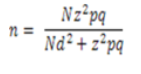 برای تعیین اعتبار و روایی پرسشنامه  از ابزارهای ذیل  استفاده شد. روایی پرسشنامه از نوع محتوایی است یعنی نظر متخصصان و اساتید دانشکده علوم اجتماعی) اعمال گردیده است.  مطالعه پرسشنامه مشابه به ویژه آن هایی که در ایران اعتبار یابی شده- اند استفاده گردیده است. برای پایایی پرسشنامه  از ضریب آلفای کرونباخ استفاده شده است که میزان ان برای متغیر های پژوهش در جدول زیر امده است:
برای تعیین اعتبار و روایی پرسشنامه از ابزارهای ذیل استفاده شد. روایی پرسشنامه  از نوع محتوایی است یعنی نظر متخصصان و اساتید دانشکده علوم اجتماعی (اعمال گردیده است. مطالعه پرسشنامه های مشابه، به ویژه  آن هایی که در ایران اعتبار یابی شده اند استفاده گردیده است برای پایایی پرسشنامه از ضریب  آلفای کرونباخ استفاده شده است. مطالعه پرشسنامه های مشابه، به ویژه  آن هایی که در ایران اعتبار یابی شده اند استفاده گردیده است. برای پایایی پرسشنامه  از ضریب آلفای کرونباخ استفاده شده
تجزیه و تحلیل داده ها
یافته های توصیفی
 نگرش به آلودگی ها (بعد شناختی، احساسی، رفتاری)
بر اساس نتایج حاصله  از داده های کمی نگرش به آلودگی هوا در بعد شناخی، در بعد احساسی و در بعد رفتاری نشان می دهد نگرش به آلودگی هوا بیش از حد متوسط که مقدار ان 3 است می باشد.
مهم ترین عوامل آلودگی هوای شهر میبد از نظر پاسخ گویان به ترتیب شام صنایع کاشی و سرامیک 71/2  کارخانه فولاد و پتروشیمی  21/9 حل و نقل شهری 3/3 کوره های آجر پذیری 2/9 حمل و نقل بین المللی (کمر بندی) 0/7  بوده است.  در واقع بیشتر درصد دلایل آلودگی هوای شهر میبد مربوط به عامل صنایع  کاشی و سرامیک می باشد  که 71/2  درصد می باشد.
یافته های استنباطی آزمون فرضیات
روش های به کار گرفته شده  در اینجا آزمون t دو نمونه  مستقل، ضریب همبستگی پیرسون (r) و تحلیل واریانس  یک راه  (f) و روش تحلیل رگرسیونی می باشد که از هر کدام متناسب با نوع فرضیات و ویژگی های متغیر ها استفاده شده است.  در ادامه به بررسی روابط بین متغیرهای تحقیق می پردازیم.
فرضیه اول:
بین نگرش زنان و رمدان شهر میبد نسبت به آلودگی هوا تفاوت وجود دارد. 
با توجه یه این که  متغیر جنسیت  از نوع اسمی دو حالته  و متغیر نگرش به آلودگی هوا از نوع فاصله ای می باشد از آزمون t  دو نمونه  مستقل برای آزمون  این فرضیه  استفاده می گردد.
مقدار معنا داری آزمون F به منظور بررسی همگنی واریانس ها نشان می دهد بین واریانس  نمرات دو گروه  مرد و زن تفاوت معناداری در سطح خطای  0/05 وجود ندارد.  (0/05>0/416 بنابراین آزمون t را با فرض همگن بودن واریانس ها (ردیف اول) ادامه می دهیم. نتایج  اجزای آزمون t نشان می دهد. بین جنسیت و نگرش به آلودگی هوا رابطه  معناداری در سطح خطای  0/05 وجود ندارد (0/39> 0/05) همچنین ستون آخر جدول (17-4) نشان میدهد بین میانگین  نگرش زنان به آلودگی هوا (3/65) و میانگین  نگرش عریان به آلودگی هوا (3/69) تفاوت چندانی وجود ندارد. بنابراین این فرضیه در سطح خطای 0/05 تایید نمی گردد.
فرضیه دوم:
بین سن و نگرش شهروندان به آلودگی هوای شهر میبد رابطه وجود دارد. 
به منظور بررسی این فرضیه از روش همبستگی پیرسون استفاده شده است. این است که میزان آن برای متغیرهای پژوهش در جدول زیر آمده است.
تجزیه و تحلیل داده ها
یافته های توصیفی : 
نگرش به آلودگی هوا (بعد شناختی، احساسی، رفتاری)
بر اساس نتایج حاصله از داده های کمی نگرش به آلودگی هوا در بعد شناختی در بعد احساس و در بعد رفتاری نشان می دهد نگرش به آلودگی  هوا بیش از حد متوسط  که مقدار از 3 است می باشد.
مهم ترین عوامل آلودگی هوای شهر میبد از نظر پاسخ گویان به ترتیب شامل  صنایع کاشی و سرامیک  71/2  کارخانه فولاد و پتروشیمی 21/9 حمل و نقل شهری 3/3 ، کوره های آجری پزی 2/9 حمل و نقل بین المللی (کمربندی) 0/7  بوده است. در واقع بیشتر درصد دلایل  آلودگی هوای شهر میبد مربوط  به عامل صنایع  کاشی و سرامیک می باشد که 77/2  درصد می باشد. نتیجه صنایع کاشی  و سرامیک  از نظر پاسخ گویان بیشترین تاثیر  را در آلودگی هوا دارند.
یافته های استنباطی : آزمون فرضیات
روش های به کارگرفته شده در ایجاد آزمون t  دو نمونه مستقل  ضریب همبستگی پیرسون (r) و روش تحلیل  رگرسیونی می باشد که از هر کدام متناسب با نوع فرضیات و ویژگی های متغیر ها استفاده شده است. در ادامه به بررسی روابط بین متغیرهای تحقیق می پردازیم.
فرضیه اول
بین نگرش زنان و مردان شهر میبد نسبت به آلودگی هوا تفاوت وجود دارد. با توجه به این که متغیر جنسیت از نوع اسمی داوطلبانه  متغیر نگرش به آلودگی هوا از نوع فاصله ای می باشد، از آزمون t دو نمونه مستقل برای آزمون این فرضیه استفاده می گردد.
مقدار معناداری  آزمون F به منظور بررسی همگنی واریانس ها نشان می دهد بین واریانس نمرا بین دو گروه مرد و زن تفاوت معناداری در سطح جهانی 0/05 وجود ندارد (0/05> 0/416) بنابراین آزمون t را با فرض همگن بوده  واریانس ها (ردیف اول) ادامه می دهیم نتایج اجرای آزمون t نشان می دهد. بین جنسیت  و نگرش به آلودگی هوا رابطه معناداری در سطح 0/05 تایید نمی گردد.
فرضیه دوم: پس سن و نگرش شهروندان به آلودگی هوای شهر میبد رابطه وجود دارد. به منظور بررسی این فرضیه  از روش همبستگی پیرسون استفاده شده است. این روش برای بررسی رابطه بین دو متغیر که هر دو سطح سنجش فاصله ای  سنجیده شده اند مورد استفاده قرار می گیرد.
نتایج بررسی نشان می دهند  که بین متغیر سن از یک طرف  و بعد شناختی نگرش به آلودگی هوا همبستگی مثبت و معنادار وجود ندارد به عبارت دیگر هر چه سن افزایش یابد، سطح آگاهی ما و شناخت شهروندان نسبت به وضعیت آلودگی هوا نیز افزایش می یابد. بر اساس نتایج جدول فوق، مقدار  ضریب همبستگی  پیرسون سن و متغیر نگرش به آلودگی هوا برابر 0/139 و سطح معناداری ان 0/004می باشد که از سطح خطای مفروض 0/05 کوچکتر  می باشد  لذا این فرضیه  در سطح خطای 0/05 تایید می گردد.
فرضیه سوم:
بین نگرش افراد مجرد و متاهل شهر میبد نسبت به آلودگی تفاوت وجود دارد. 
مقدار معناداری آزمون F به منظور  بررسی همگنی واریانس ها نشان می دهد که بین واریانس نمرات دو گروه مجرد و متاهل  در هر سه بعد متغیر وابسته (نگرش به آلودگی هوا) تفاوت معناداری در سطح خطای 0/05 وجود ندارد. لذا نتایج را بر اساس ردیف اول هر کدام از ابعاد  پیگیری می کنیم، نتایج اجرای آزمون t نشان می دهد که در سطح خطای 0/05  و در بعد شناختی بی وضعیت تاهل افراد و نگرش  به آلودگی هوا رابطه معنادار وجود دارد (0/000>0/05) به عبارت دیگر بر اساس مقادیر میانگین بدست آمده، (دو ستون آخر) افراد متاهل نسبت به افراد مجرد دارای شناخت  و اگاهی های بیشتری در خصوص آلودگی هوا به طور کلی رابطه معنادار در سطح خطای 0/05 وجود دارد و لذا  این فرضیه در سطح خطای 0/05 تایید می گردد.
فرضیه چهارم
بین نگرش شهروندان به آلودگی هوای شهر میبد در سطح مختلف تحصیلی تفاوت وجود دارد. مقادیر جدول فوق به اندازه کافی گویا است و بر اساس نتایج ازمون  تحلیل واریانس یک طرفه، به طور کلی میانگین نمرات نگرش شهروندان به آلودگی هوا در سطح مختلف  تحصیلات تفاوت معنادار  در سطح خطای  0/05 وجود دارد و لذا این فرضیه تایید می گردد. بیشترین میانگین  مربوط به افراد با سطح تحصیلات کاردانی  و کارشناسی  و پس از ان، کارشناسی ارشد و دکتری می باشد،  لازم به ذکر است که  در بعد شناختی متغیر نگرش  به آلودگی هوا در بین سطح مختلف تحصیلات تفاوت معناداری وجود ندارد.
فرضیه پنجم
بین نگرش افراد بومی و غیر بومی شهر میبد نسبت به  آلودگی هوا تفاوت  وجود دارد. 
بر اساس نتایج بدست امده از آزمون F به منظور بررسی همگنی واریانس ها بین واریانس نمرات دو گروه بومی و مهاجر  در هر سه بعد متغیر وابسته (نگرش به آلودگی هوا) تفاوت معناداری در سطح خطای 0/05 وجود ندارد. لذا ادامه  بررسی ها را بر اساس ردیف اول هر کدام از ابعاد پیگیری می کنیم نتایج اجرای آزمون t نشان می دهد که در سطح خطای 0/05 و در ابعاد شناختی و احساسی بین وضعیت مهاجرت افراد و نگرش به آلودگی هوا رابطه معنادار وجود دارد اما این رابطه در بعد  رفتاری وجود ندارد.  همچنین بر اساس نتیجه حاصل شده بین وضعیت  مهاجرت  و نگرش به آلودگی هوا به طور کلی رابطه معنادار  در سطح خطای 0/05 وجود دارد و لذا این فرضیه در سطح  خطای 0/05 تایید می گردد.
لازم به ذکر است چنانچه سطح بین وضعیت مهاجرت و نگرش به آلودگی هوا به طور کلی رابطه معنادار در سطح خطای 0/05 وجود دارد و لذا این فرضیه  در سطح خطای 0/05 تایید نمی گردد. چرا که مقدار معنادار بدست آمده  (0/012) از 0/01 بزرگتر است. این فرضیه تایید نمی گردد چرا که مقدار معنادار به دست آمده (0/012) از 0/01 بزرگتر است. به طور کلی می توان گفت شهروندان بومی نسبت به شهروندان غیر بومی اندکی از سطح شناخت و دغدغه بالاتری نسبت به آلودگی هوای شهر میبد برخوردارند.
فرضیه ششم
بین نگرش شهروندان به آلودگی هوای شهر میبد برخوردارند.
فرضیه ششم
بین نگرش شهروندان به آلودگی هوای شهر میبد  در سطوح مختلف درامدی تفاوت وجود دارد. همان طور که در جدول مشاهده می شود بین دو متغیر میزان درآمد و نگرش به آلودگی هوا تفاوت معنادار در سطح  0/01 وجود دارد. لذا این فرضیه در سطح خطای 0/01 تایید می گردد. نتایج  اجرای آزمون  واریانس نشان می دهد که در ابعاد احساسی و رفتاری بین میزان درآمد و نگرش به آلودگی هوا رابطه  معنادار وجود دارد اما این رابطه در بعد شناختی وجود ندارد با توجه به نتایج افرادی که میزان درآمد آنها بین سه تا چهار میلیون است نمره بیشتری نسبت به گروه های درامدی دیگر در نگرش به آلودگی هوا داشته اند کمترین میانگین نیز برای گروه در آمدی زیر یک میلیون پوند  است.
بر اساس نتایج آزمون تحلیل واریانس یک طرفه، به طور  کلی میانگین  نمرات نگرش شهروندان به آلودگی هوا در سطح  مختلف میزان در آمد  تفاوت  معنادار وجود دارد و لذا این فرضیه  موافق تایید می گردد. بیشترین میانگین مربوط به افراد با سطح میزان درامد از سه میلیون تا چهار میلیون  (4/20) می باشد.
فرضیه هفتم
بین سبک زندگی بر نگرش شهروندان به آلودگی هوای شهر  میبد رابطه وجود دارد. نایج جدول فوق نشان می دهد که ضرایب همبستگی بین سبک  زندگی و نگرش به آلودگی  هوا در سطح  خطای 0/01 مثبت و معنادار  است این رابطه معنادار بین سبک و زندگی و هر سه بعد نگرش به آلودگی هوا نیز وجود دارد. لذا این فرضیه نیز در سطح خطای 0/01 تایید می گردد و با اطمینان بالا می توان گفت بین سبک زندگی و نگرش به آلودگی هوا رابطه وجود دارد. به عبارت دیگر  هر چه افراد سبک زندگی سالم تری داشته باشد. نگرش آنها به وضعیت  آلودگی هوا  دغدغه مند تر و همراه با شناخت و مشارکت  عملی بیشتر در این زمینه همراه است.
فرضیه هفتم:
بین نگرش شهروندان به آلودگی هوای شهر میبد از سرمایه فرهنگی رابطه وجود دارد.  همان طور که در جدول مشاهده می شود بین دو متغیر میزان درامد و نگرش به آلودگی هوا تفاوت معنا دار در سطح 0/01 وجود دارد اما این رابطه در بعد شناختی وجود ندارد با توجه به  نتایج، افرادی که میزان درامد انها بین سه تا چهار میلیون  است نمره ی بیشتری نسبت به گروه های  درامدی دیگر در نگرش به آلودگی هوا داشته اند. کمترین میانگین نیز برای این گروه  درامدی زیر یک میلیون بوده است.
بر اساس نتیاج آزمون تحلیل واریانس یک طرفه، به طور کلی میانگین نمرات نگرش شهروندان به آلودگی هوا در سطوح مختلف میزان درامد تفاوت معنادار وجود دارد و لذا این فرضیه موافق تایید می گردند بیشترین میانگین، مربوط ه افراد با سطح میزان درآمد از سه میلیون تا چهار میلیون (4/20) می باشد.
فرضیه هفتم
بین سبک زندگی و نگرش شهروندان به آلودگی هوای شهر میبد رابطه وجود دارد. 
نتایج جدول فوق نشان می دهند که ضرایب همبستگی بین سبک زندگی و نگرش به آۀودگی هوا درسطح خطای 0/01 مثبت و معنادار  است. این رابطه معنادار بین سبک زندگی و هر سه بعد نگرش به آلودگی هوا نیز وجود دارد لذا این فرضیه نیز در سطح خطای 0/01 تایید می گردد و با اطمینان بالا می توان گفت  بین سبک زندگی و نگرش به آلودگی هوا رابطه وجود دارد. به عبارت دیگر،  هر چه افراد سبک زندگی سالم تری داشته باشند. نگرش انها به وضعیت آلودگی هوا دغدغه مند تر و همراه با شناخت و مشارکت عملی بیشتر در این زمینه همراه است.
فرضیه هشتم
بین نگرش شهروندان به آلودگی هوای شهر مید و سرمایه فرهنگی رابطه وجود دارد.
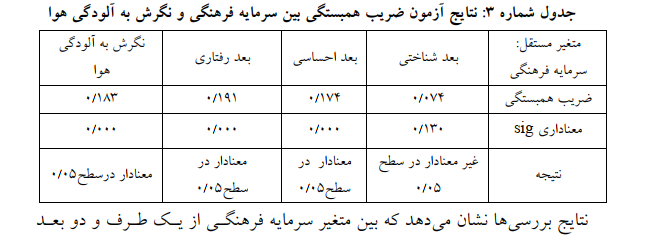 نایج بررسی ها نشان می دهد که بین متغیر سرمایه فرهنگی از یک طرف و دو بعد احساسی و رفتاری نگرش به آلودگی هوا رابطه معناداری وجود ندارد ضریب همبستگی پیرسون بین سرمایه فرهنگی و نگرش به آلودگی هوا، به طور کلی مثبت و معنادار است و این فرضیه  تحقیق نیز در سطح خطای 0/05 تایید می گردد. به عبارت دیگر هر چه میزان سرمایه فرهنگی در بین افراد بیشتر باشد، نگرش به آلودگی هوا نیز از وضعیت مطلوب تری برخورداری است.
فرضیه نهم:
بین میزان استفاده از شبکه های اجتماعی  و نگرش شهروندان به آلودگی هوای شهر میبد رابطه  وجود دارد.
جدول شماره 4 نتایج آزمون ضریب همبستگی بین میزان استفاده از شبکه های اجتماعی و نگرش به آلودگی هوا
نتایج جدل بالا نشان می دهد بین دو متغیر میزان استفاده از شبکه های اجتماعی و نگرش به آلودگی هوا رابطه مثبت و معنادار در سطح خطای 0/05وجود دارد. این رابطه به جز با بعد شناختی ، با ابعاد دیگر نیز وجود دارد. لذا این فرضیه در سطح خطای  0/05 تایید می گردد. بر این اساس می توان اظهار هر چه میزان استفاده از شبکه های اجتماعی در میان افراد بیشتر باشد، نمرات نگرش آنها به وضعیت آلودگی هوا نیز بالاتر است و بالعکس هر چه میزان استفاده  از شبکه های اجتماعی کمتر باشد، نمرات افراد در متغیر  نگرش به وضعیت آلودگی هوا کمتر می شود.
فرضیه دهم: بین گرایش شهروندان به سود محوری سرمایه دارانه و نگرش ان ها به
بر اساس نتایج به دست امده، بین دو متغیر گرایش به سود محوری کارخانجات و نگرش به آلودگی هوا رابطه منفی و معنادار درسطح خطای 0/05 وجود دارد. این نوع رابطه منفی معنادار با ایجاد متغیر وابسته نیز برقرار است لذا این فرضیه نیز در سطح خطای 0/05  تایید می گردد. به بیان دیگرف هر چه تصور افراد بیشتر بر این اساس  باشد که کارخانجات باید به سودآوری و درامد زدایی بیش از حفظ محیط زیست توجه کنند. نگرش آنها به وضعیت آلودگی هوا ضعیف تر شده و سطح ناآگاهی، بی تفاوتی و مشارکت گریزی انها در این زمینه افزایش می یابد و برعکس هر چه گرایش افراد به جای سودآوری کارخانجات، حفظ محیط زیست بشاد،  نگرش آنها به آلودگی هوا از وضعیت مطلوب تری برخوردار است.
در ادامه با روش تحلیل رگرسیون به محاسبه و تفسیر ضرایب و شاخص های مربوط می پردازیم.
تفسیر نتایج رگرسیون در ابتدا از نتایج تحلیل واریانس رگرسیونی آغاز می شود. نتایج این بخش از تحلیل نشان می دهد که ایا مدل رگرسیون خطی مفروض، معتبر می باشد یا خیر،  بر اساس نتایج این تحقیق و با تفسیر  مقادیر F فیشر و Sig معناداری که از سطح مفروض 0/05 بسیار کوچکتر می باشد، می توان اظهار کرد مدل رگرسیون خطی در نظر گرفته شده معتبر می باشد.
بخش بعدی تحلیل به مقادیر ضریب تعیین تعدیل  شده اشاره دارد که این مقدار نشان می دهد چه مقدار  با چند درصد از تغییرات متغیر وابسته به متغیر مستقل بر می گردد. در تحقیق حاضر این مقدار برابر 0/19 بدست آمده  است که این نشان می دهد 19 درصد  تغییرات متغیر نگرش به آلودگی هوا را می توان به متغیر های مستقل مذکور ارجاع داد.
بخش دیگر که شامل ضرایب رگرسیونی و معناداری ان ها می باشد،  جهت تدوین معادله خط رگرسیون و پیش بینی مورد استفاده قرار می گیرد. با توجه به این که مقدار ثابت و ضرایب رگرسیون  متغیرهای سبک زندگی و سودمحوری سرمایه دارانه،  سن در سطح  0/05  معنادار شده اند می باشد، می توان معادله خط  رگرسیون را به صورت زیر ارائه کرد.
نگرش به آلودگی هوا 0/311+2/61 سبک زندگی +0/098 سود محوری سرمایه دارانه 0/015+0.005 سن
در جمع بندی نهایی می توان به ارتباط  مثبت و معنادار مثبت و متغیر مستقل سبک زندگی، سرمایه فرهنگی، شبکه های اجتماعی با نگرش به آلودگی هوای شهر اشاره کرد و ین که متغیر گرایش به سود محوری کارخانجات  تنها متغیری  است که با متغیر وابسته ارتباط معنادار  و متغیر دارد از متغیرهای زمینه ای از جمله سن، تحصیلات سکونت، وضعیت تاهل و میزان درامد در نگرش به آلودگی هوا موثر بوده اند  اما متغیر جنیسیت بر متغیر وابسته بی تاثیر بوده است. متغیر سب زندگی  نیز در این پژوهش  از اهمیت وافری در تاثیری بر نگرش به آلودگی هوا در هر سه بعد ان داشته است. از ان رو که با توجه به معادله رگرسیون چند متغیره از سهم بیشتری در تبیین وابسته داشته است.
بحث و نتیجه گیری
نتایج حاصل از آزمون فرضیه اول نشان داد که بین متغیر جنسیت و نگرش شهروندان به آلودگی هوا رابطه معناداری وجود ندارد بدین معنی که بین میانگین  نگرش زنان به آلودگی هوا و میانگین نگرش مردن به آلودگی هوا تفاوت چندانی وجود ندارد. این یافته با یافته های ابراهیمی زارع (1393)، جهانی (1392) همسو بوده است. داوری نتایج حاصل از آزمون فرضیه دوم  نشان می دهد که بین متغیر سن و نگرش شهروندان به آلودگی هوا رابطه  معناداری وجود دارد. این یافته یا یافته های اسدی و مهرابی (1397) جهانی  (1392) کتس جرو و همکاران (2015) گفورد و نیلسون (2014) و زارع پور 2012) همسو بوده است. یکی دیگر از فرضیات تحقق «رابطه بین متغیر وضعیت تاهل و نگرش  شهروندان  به آلودگی هوا است. رابطه معنادار بین این دو متغیر بدین صورت بود که وضعیت تاهل در بعد شناختی نگرش به آلودگی هوای شهر نسبت به ابعاد دیگر نگرش تاثیرگذاری بیشتری داشت. نتایج این فرضیه یا یافته های پژوهش واقفی و همکاران (2015) همسویی داشته است. همچنین براکهاوس (2016) در پژوهش خود نشان می دهد. که اموزش های مبتنی بر آگاهی از تاثیر بخشی بیشتری نسبت به  آموزش هی دانش محور دارد. داوری تجربی فرضیه ششم، رابطه معنادار بین متغیر میزان درآمد و نگرش شهروندان به آلودگی هوا را نشان می دهد که با نتایج پژوهش های واقفی و همکاران (1393) ابراهیمی زارع (1393) براکهاوس (2016) کیفورد و نیلسون (2014) همسو بود.
در تبیین نتیجه آزمون این فرضیه نیز می توان با گیفورد و نیلسون (2014) همسو بود، در تبیین نتیجه آزمون این فرضیه نیز می توان با استفاده از نظریه سرمایه فرهنگی بوردیو، عنوان نمود که در آمد و نگرش شهروندان به آلودگی هوا را نشان می دهد که با نتایج پژوهش های واقفی و همکاران (1393) ابراهیمی زارع (1393) براکهاوس (2016) گیفورد و نیلسون (2014) همسو بود . در تبیین نتیجه آزمون این فرضیه نیز می توان با استفاده از نظریه سرمایه فرهنگی بوردیو عنوان نمونه که در آمد شهروندشان نشان از جایگاه اقتصادی و اجتماعی انان دارد که مشخص کننده میزان بهره مندی آنان از سرمایه فرهنگی است هر چه میزان درآمد مشخص کننده ی میزان بهره مندی آنان از جایگاه اقتصادی  و اجتماعی انان دارد که مشخص کننده میزان بهره مندی انان از سرمایه فرهنگی است. هر چه میزن درآمد از حدی بالاتر رود، سرمایه فرهنگی نیز افزایش می یابد. چنان چه در این پژوهش نیز شهروندان با میزان درامد در بازه  سه تا چهار میلیون نمره بالاتری در نگرش به آلودگی هوا داشته اند،  افراد در این طبقه نوعی از سبک زندگی را بر می گزینند  که سلامت  جسم و روان خود را در گرو محیط زیست سالم می دانند و در حفاظت و حمایت آن کوشا هستند.
از منظری دیگر در این پژوهش نگرش شهروندان با درآمد کمتر از یک میلیون یا فاقد درآمد به مسائلی که به طور مستقیم به نیازهای اولیه مرتبط نیست از جمله آلودگی هوا، نشان از تاثیر شرایط  اقتصادی  و اجتماعی بر ادراکات آنان دارد. همان طور که بوردیو نیز معتقد است ادراکات  و نگرش های افراد  توسط  شرایط اجتماعی  و اقتصادی شکل می گیرد.
نتایج حاصل از آزمون فرضیه پنجم حاکی از معناداری تفاوت که بین شهروندان بومی و شهروندان مهاجر نیست به نگرش به آلودگی هوا تفاوت معنا داری هست. چنان که
در اولویت های زندگی مانند کسب درامد برافزایش سطح رفاه و مقایسه اجتماعی با سایر  افراد از یک طرف و احساس مسئولیت پذیری کمتر امکان  توجه به موضوعات زیست محیطی را در  جوانان کمتر می دهد. در حالی که با افزایش سن سطح شناخت و آگاهی و تعهد پذیری و مسئولیت پذیری در افراد متاهل برای حفظ محیط زیست بالاتر از مجردهاست.
از طرف دیگر همان طور که زیمل در بحث (غریبه) وارد  خیلی دور و خیلی نزدیک، را بیان می کنند.  شهروندان غیر بومی در اولویت های زندگی مانند کسب درامد و افزایش سطح رفاه و مقایسه  اجتماعی  با سایر  افراد از یک طرف و احساس مسئولیت پذیی کمتر امکان  توجه به موضوعات زیست محیطی را در جوانان  کمتر می دهد در حالی که با افزایش سن سطح شناخت و آگاهی و تعهد پذیری و مسئولیت  پذیری اجتماعی در افراد سالمند. این افراد  در می یابند که این طبیعت  امانتی در دست آنان برای آیندگان بوده و نباید ان را تخریب کرد. این اصل  در مورد افراد متاهل و مجرد نیز صادق  بوده و حس مسئولیت پذیری در افراد متاهل برای حفظ محیط زیست بالاتر از مجردهاست.
از طرف دیگر همان طور که زیمل در بحث «غریبه»  واژه «خیلی دور و خیلی نزدیک» را بیان می کنند. شهروندان غیر بومی نیز در مقایسه افراد بومی به دلیل عدم تعلق مکانی ممکن هست تعهد  چندانی نسبت به آلودگی هوا در میبد نداشته باشند.  در واقع بودنشان یک نوع حضور فیزیکی هست. تا یک تعلق لذا به طور کلی می توان این گونه تحلیل  کرد که شهروندان بومی  میبد شناخت و دغدغه بیشتری نسبت به شهروندان غیر بومی برخوردار می باشد که این شناخت می تواند به عوامل مختلفی مانند حس وطن پرستی، سطح تحصیلات بالاتر نسبت داد. چون مهاجرین به میبد  اکثرا از قشر کارگر هستند بیشتریت دغدغه آنها یافتن کار و تامین نسبت به شهروندان غیر بومی  برخوردار می باشد که این شناخت می تواند به عوامل مختلفی مانند حس وطن پرتسیف سطح تحصیلات بالاتر  نسبت داد.
چون مهاجرین به میبد اکثرا از قشر کارگر هستند بیشترین دغدغه آنها یافتن کار و تامین هزینه های روزمره می باشد. او در نهایت این که مقوله سبک زندگی و سرمایه فرهنگی در رویکرد بوردیو می تواند به تغییر در نگاه افراد از مسائل مادی  به مسائل فرامادی و زیست محیطی تاثیر گذار بوده و یا با تغییر در زاویه  دید اجتماعی از طریق تغییر سبک زندگی و سرمایه فرهنگی  در رویکرد بوردیو می تواند به تغییر در نگاه افراد از مسائل مادی به مسائل فرامادی  و زیست محیطی تاثیر گذار بوده و  یا با تغییر در زاویه  دید اجتماعی از طریق تغییر سبک زندگی می تواند معنای متفاوتی  را در کنش جمعی رقم زده و چالش های زیست محیطی را به دغدغه اصلی تبدیل کند.
پیشنهادات پژوهشی و کاربردی
توصیه می شود تا تحقیقات  مشابهی  به صورت تطبیقی  در شهرنشینان میبد و دیگر شهرستان نیز صورت گیرد.
اکثریت قریب به اتفاق پژوهش هایی که در زمینه رفتارهای زیست محیطی صورت گرفته از نوع کمی هستند  لذا پیشنهاد می شود در این زمینه پژوهش های کیفی چون پژوهش های زمینه ای انجام گیرد تا این مسئله به صورت ریشه ای بررسی شود.
پیشناد می شود با مطالعات عینی بر آینده پژوهشی تغییرات ممکن بررسی شود. 
پیشنهاد می شود در آینده  پژوهش هایی در رابطه  با پیامد ها و عواقب ناشی از آسودگی هوا بر گیاهان و حیوانات انجام شود.
برای اثر گذاری و نهادینه کردن رفتارهای زیست محیطی مسئولانه  در شهروندان باید از سنین پایین  و کودکی آموزش های لازم در جهت حفظ طبیعت به افراد داده شود و از ان جا که واسطه اجتماعی شدن نقش زیادی در تنوع رفتار شهروندان دارند از میان  نقش مدرسه و خانواده از بقیه بزرگتر است.
توسعه بسته های تشویقی جهت جایگزین کردن سر حدهای گازی  پاک به جای  سوخت های فسیلی با آلودگی زیاد
شبکه های اجتماعی که امروزه مخاطبان بسیار بیشتری نسبت به سایر رسانه  ها دارد لازم است که به ساخت برنامه هایی در فضای مجازی و ایجاد شبکه های اجتماعی  مقابل به فرهنگ  و هنجارهای جامعه پرداخته شود که در آن ها حقوق  شهروندی و جنبه های مسئولانه این حقوق را به افراد اموزش دهد تا افراد به مرور به شهروندانی فعال در اداره امور جامعه شان تبدیل شوند.
به دلیل ان که سبک زندگی تاثیر زیادی بر روی رفتارهای افراد دارد. مسئولین باید با برگزاری کلاس های آموزشی آگاهی محور  برای شهروندان به ارتقا ارزشی سبک زندگی افراد در سطح جامعه در ابعاد اقتصادی اجتماعی و فرهنگی بپردازد.
ارتقا قوانین زیست محیطی جهت استفاده کمتر از سوخت های فسیلی  و استفاده از قشرهای تصفیه هوا  در کارخانجات صنعتی
استفده از فن آوری  های نوین  در سازگاری با محیط زیست در صنایع
استفاده از انرژی تجدید پذیر از جمله انرژی خورشید  باد انرژی گرمایی برای تامین انرژی  در مصارف روزمره و صنعتی.